STP, ICS and ICP requirements
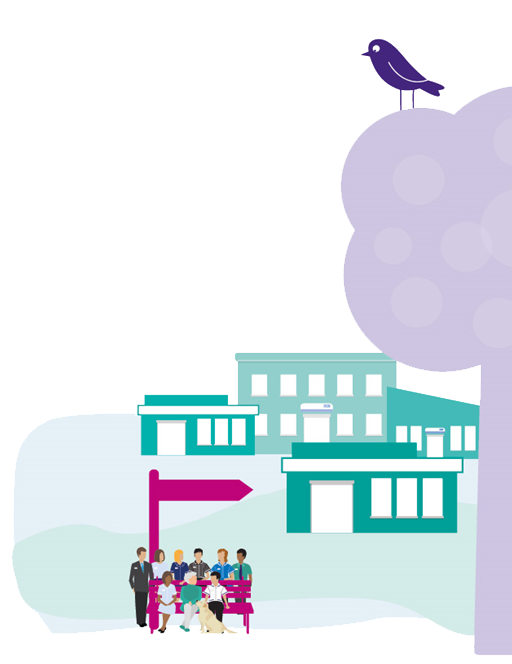 The integrated care system
42 primary care networks
All GP practices working together in primary care networks
Four new integrated care partnerships involving all health and care organisations, including NHS, local councils, social care and voluntary sector working together in a given area
A single commissioning group for Kent and Medway, led by local doctors, to take a bird’s eye view and look at where we can tackle shared challenges together such as cancer and mental health
Four integrated care partnerships
Single commissioning group
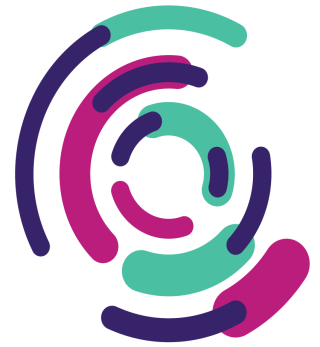 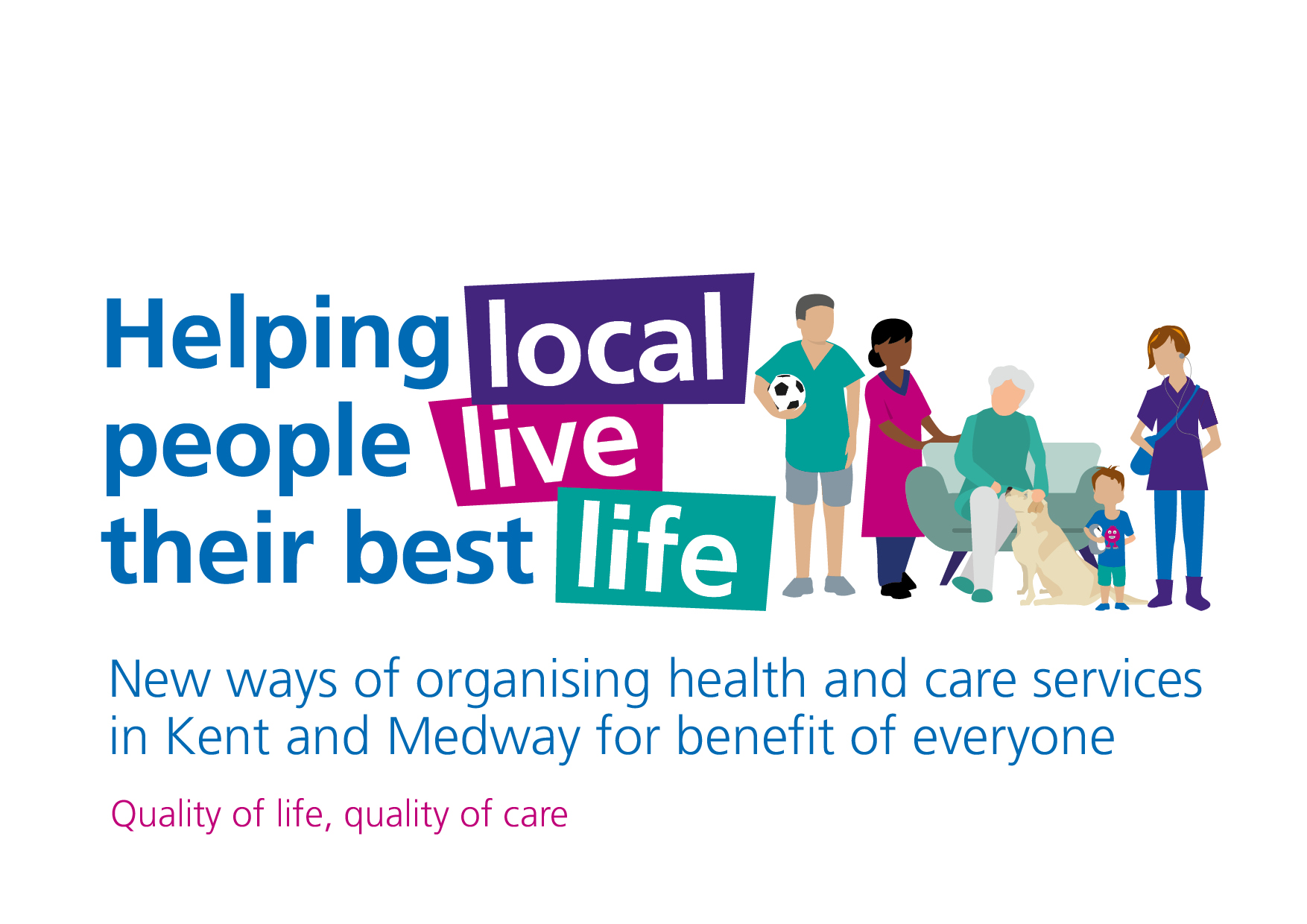 [Speaker Notes: We want to make some organisational changes to enable us to provide better and more joined-up services. This will see us become an integrated care system, in line with the national NHS Long Term Plan.


This will help us to deliver better care for local people including the commitments set out in the NHS Long Term Plan, published in January 2019.]
Collaboration – not competition
The NHS Long Term Plan is very clear that collaboration, rather than competition, is the future. It proposes reducing requirements to put services out to procurement so less “marketisation”
Developing Integrated Care Partnerships is about better care for patients through better joint working of:
Existing NHS providers across acute, primary care, community, mental health
The NHS and local authority care services
The NHS and local authority departments whose work impacts on health and wellbeing 
Voluntary/community providers having greater input
ICPs are a real opportunity for the NHS and councils to work together to do more to tackle the inequalities that cause poor health.
Primary Care Networks are about General Practice working together to share resources and linking with other health and care services to offer better care through better joint working.
PCNs are a real opportunity to tackle the pressures facing GPs.
A single clinical commissioning group
Currently eight clinical commissioning groups in Kent and Medway
CCGs commission services for local population – can lead to variation
Currently no ‘bird’s eye view’ in Kent and Medway – primary care networks and integrated care partnerships will take the local view in future 




A single commissioner would focus on health needs of whole population 
Setting outcomes for integrated care partnerships to meet in ways that address local issues.
Single commissioner could also commission some specialist services for the whole of Kent and Medway, for example cancer care and children’s services
A single CCG will, like now, be led by doctors and other healthcare professionals
NHS England and NHS Improvement has now given conditional approval for a single CCG to start in April 2020.
The NHS Long Term Plan – January 2019
Move from largely reactive to proactive system not just responding to demand but lessening the need by:
making sure everyone gets the best start in life
supporting people to live well with LTCs and to age well
AND delivering world-class care for major health problems.

This can only be delivered in partnership. Vehicle is integrated care systems (ICS), including integrated care partnerships (ICPs) and primary care networks (PCNs) to improve health and care for local people.
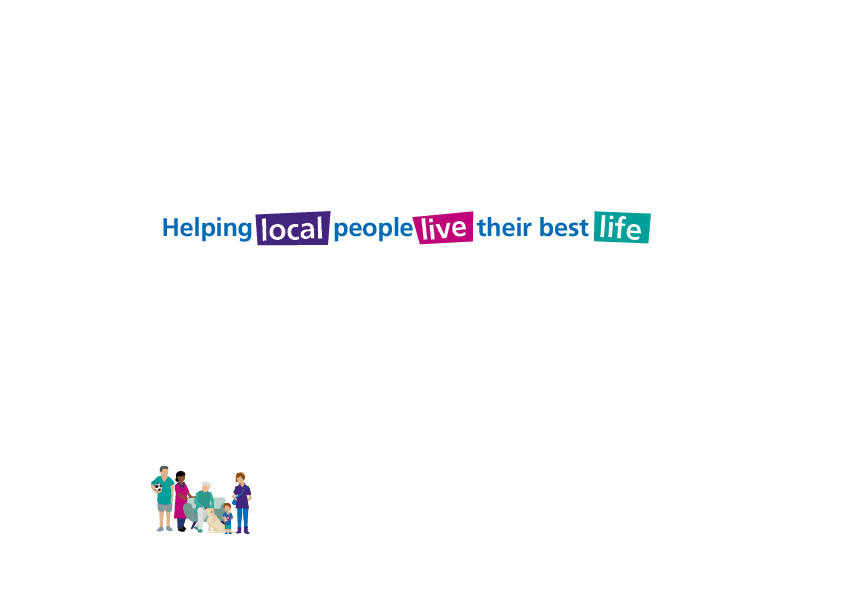 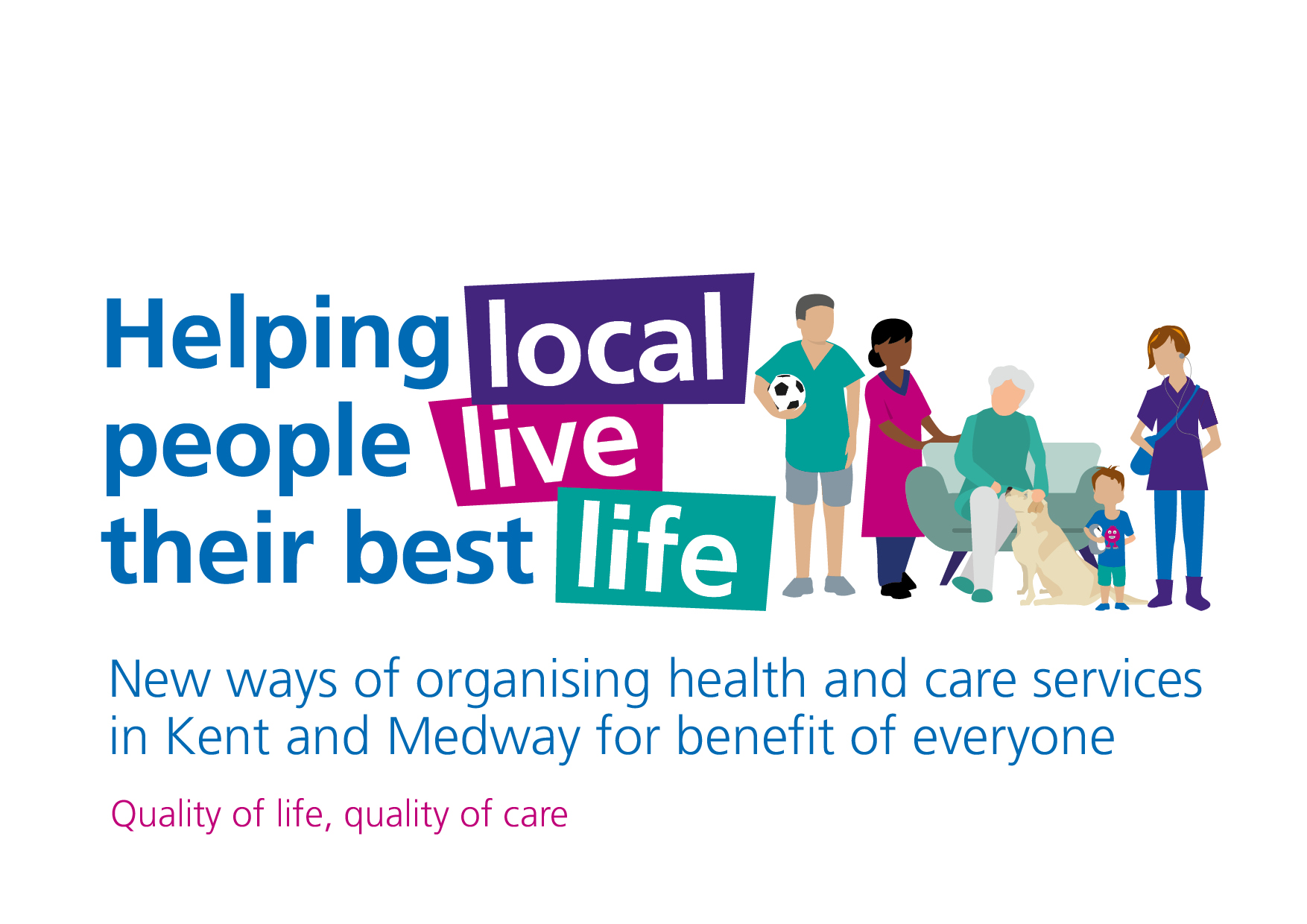 What is Population Health?
“an approach aimed at improving the health of an entire population. 
It is about improving the physical and mental health outcomes and wellbeing of people, whilst reducing health inequalities within and across a defined population. 
It includes action to reduce the occurrence of ill-health, including addressing wider determinants of health, and requires working with communities and partner agencies.”
Key elements:
Defined population
Action to improve health outcomes
Action to reduce health inequalities
Action to address the wider determinants of health
Collaboration with partners and communities
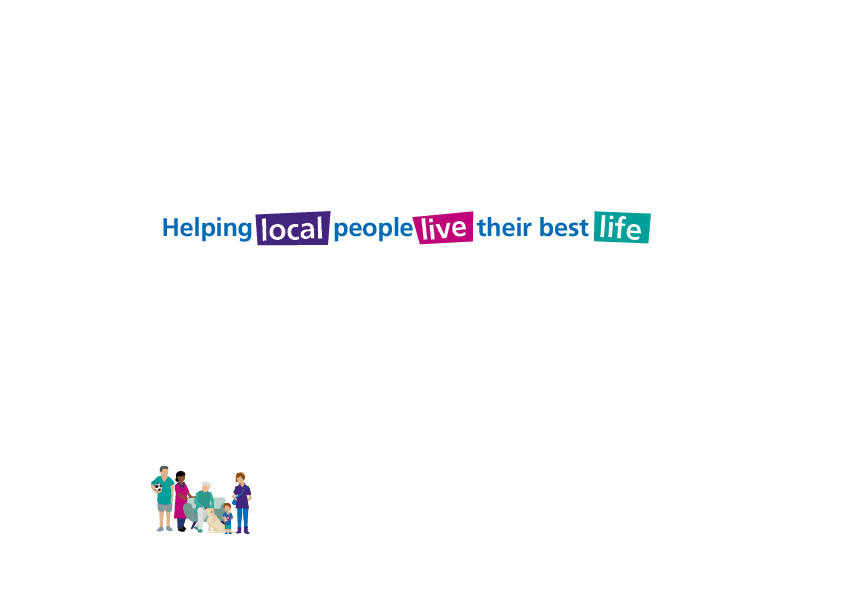 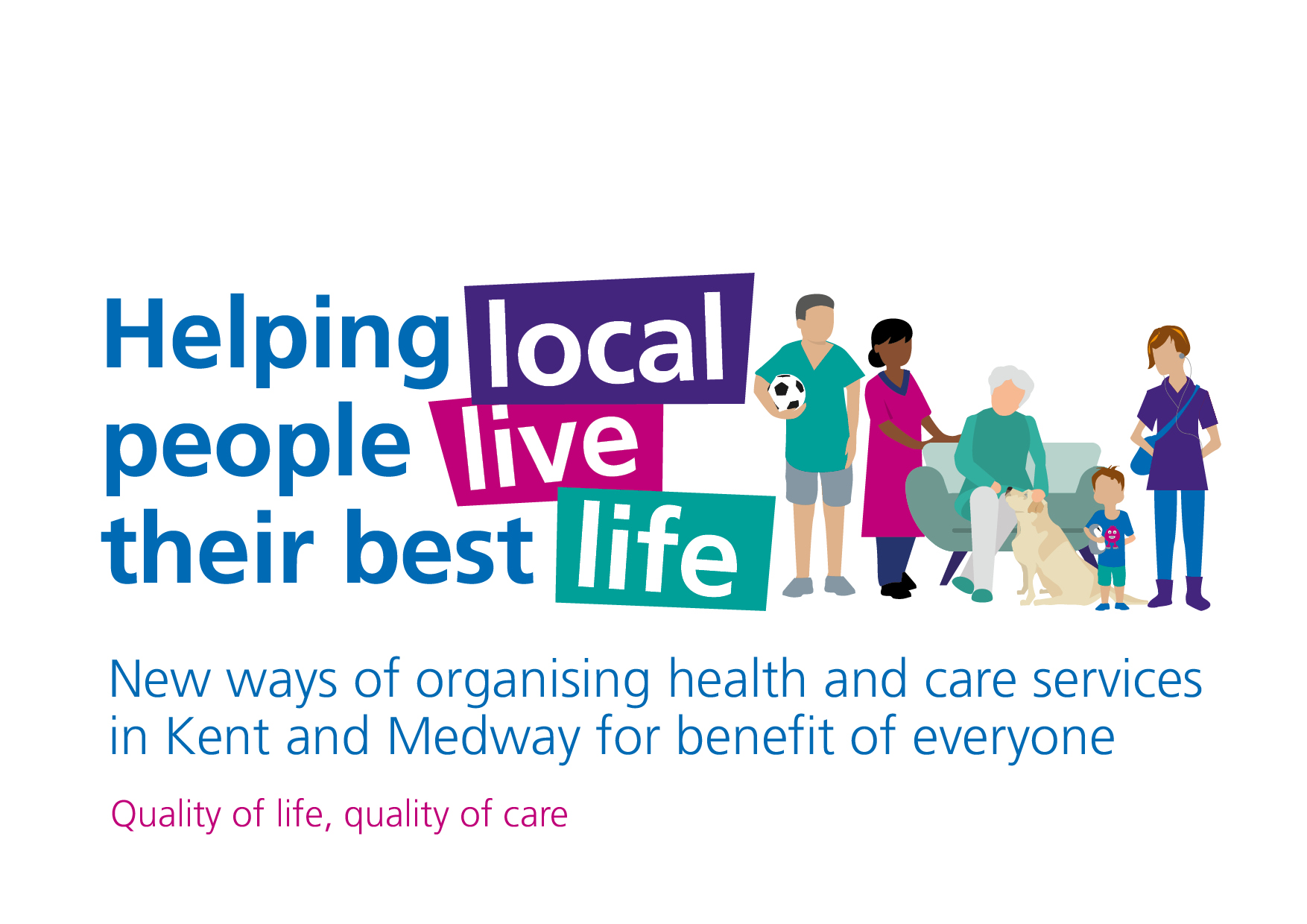 The four pillars of Population Health
Population health can only be delivered through a coherent, joined up system.
A population health system recognises the interconnectedness of the four pillars of population health, maximising the activity in the overlapping areas, as well as ensuring a balance of activity across the four pillars.
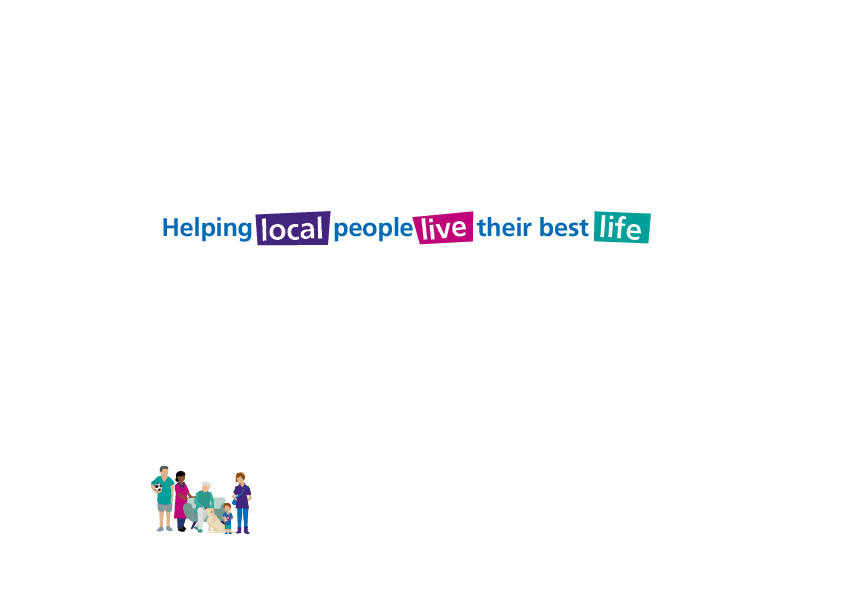 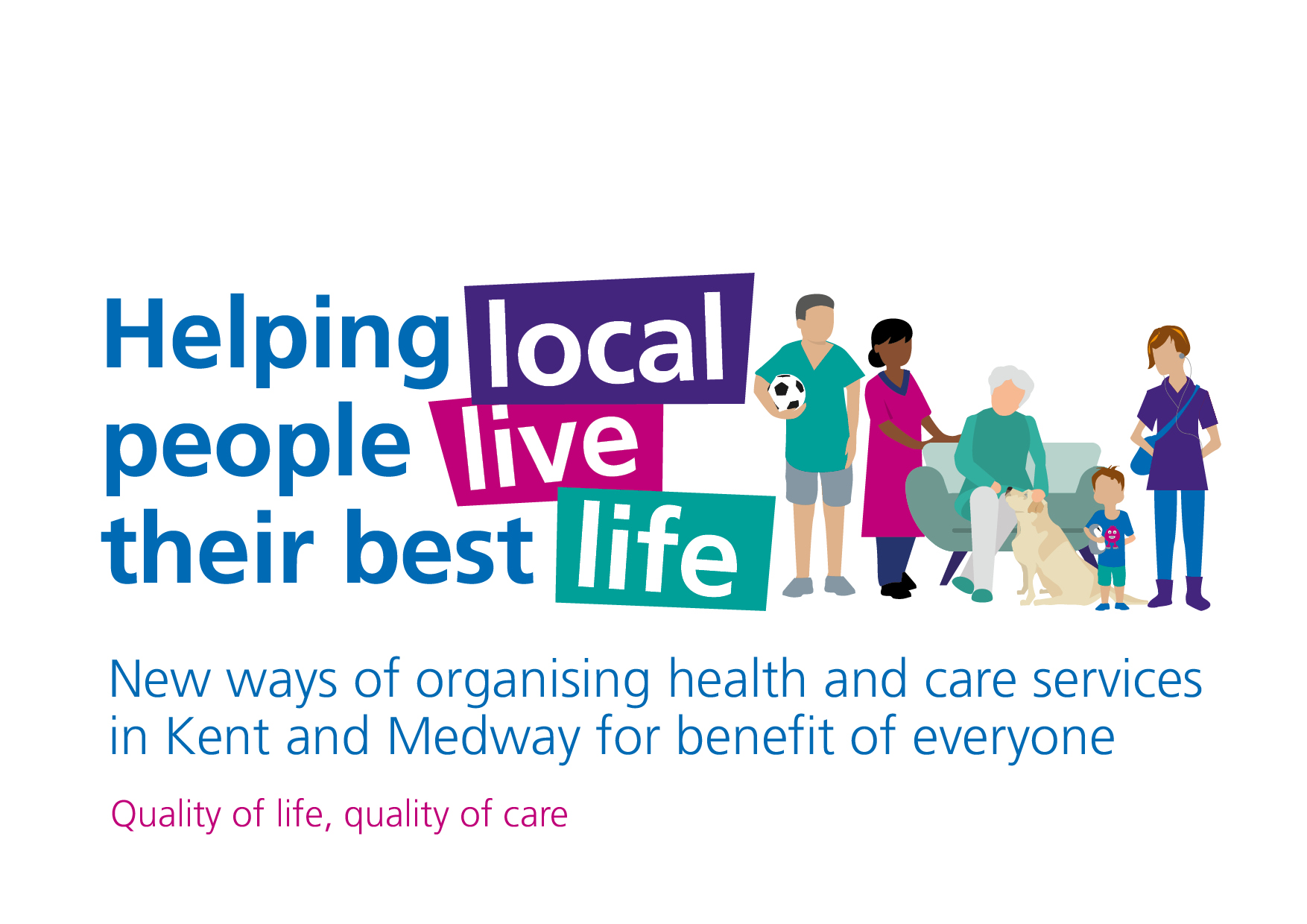 From population health to contracts
Population health; data, intelligence , feasibility, ROI, what works elsewhere
Cultural change, relationships, trust, 
shared purpose, means and ambitions
outputs
requirements
Outcomes; what measures? promotion of integrated care, population health management and improvement
outputs
requirements
Contracts; aligned incentives, avoiding perverse incentives, enabling balanced provider landscapes
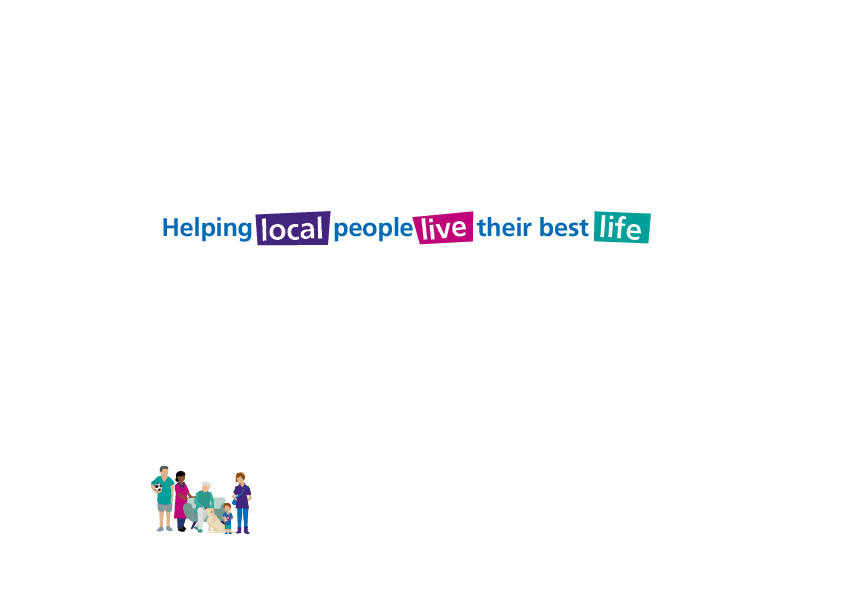 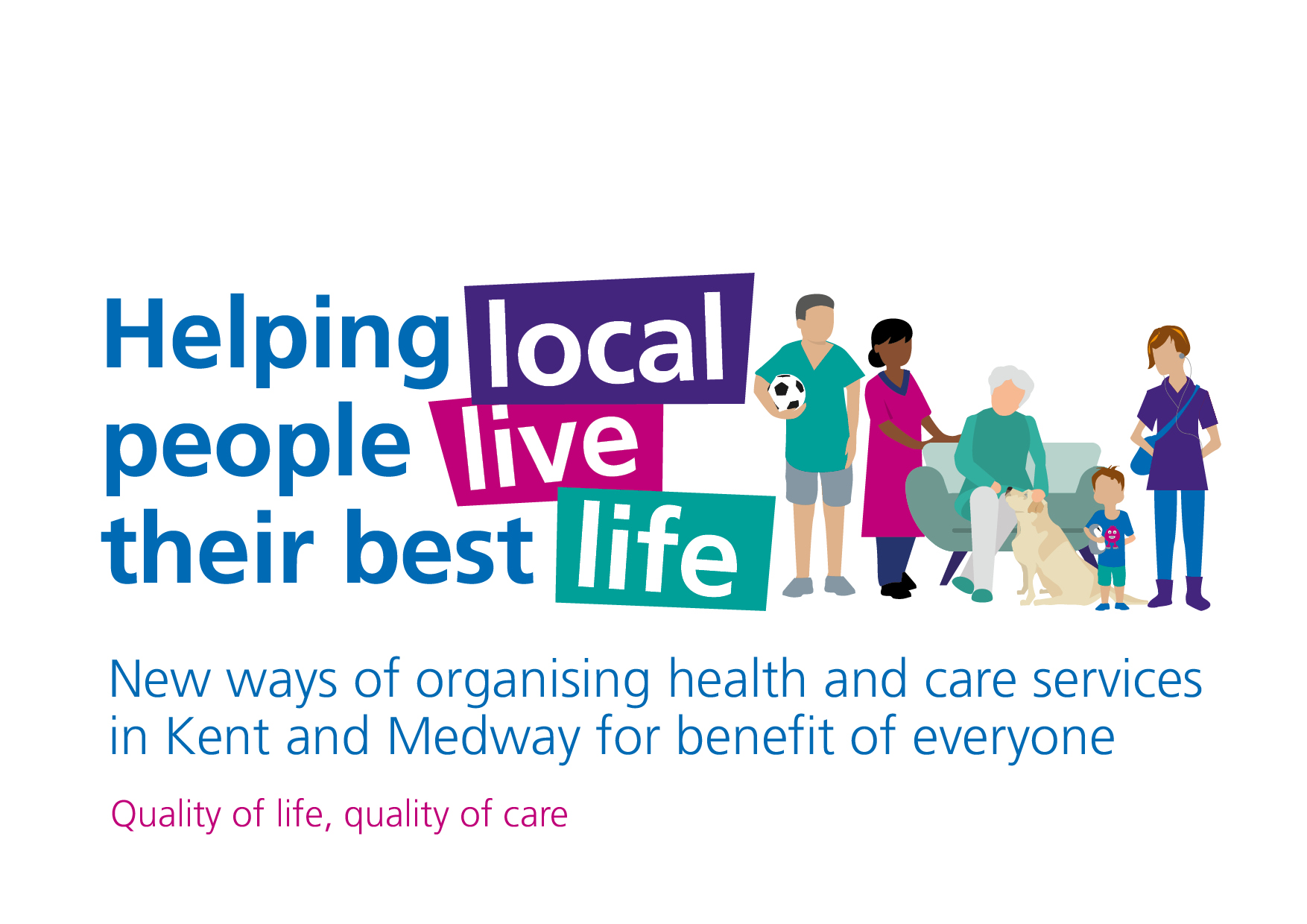 Analytical needs
PCNs
Examples
Population health
Outcomes
Quality improvement
High usage patients
Patients interventions may have an impact
Effectiveness of interventions
ICPs
As above
Existing measures/targets
Contractual obligations outcomes to CCG
Population health
Outcomes
Quality improvement
ICS/Single CCG
Existing measures/targets
Obligations outcomes to NHSE&I
%age change in prevalence of conditions
Change in no of years of good health/life expectancy
Population health
Outcomes
Contract management
Quality improvement